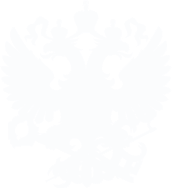 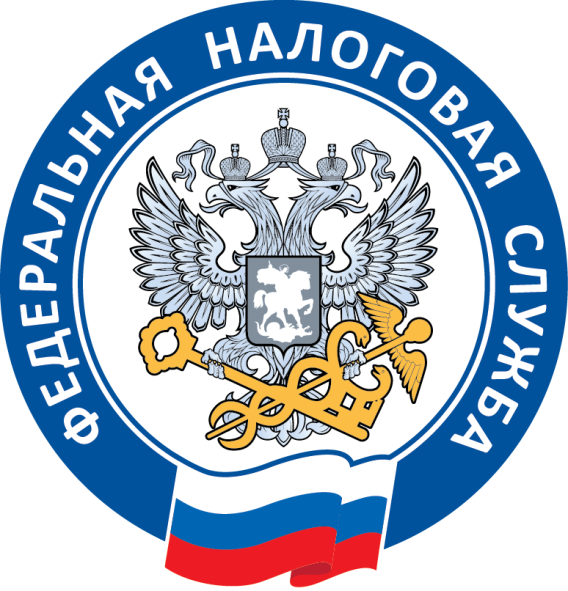 Ведущий специалист-эксперт отдела работы с налогоплательщиками
УФНС России по Ханты-Мансийскому автономному округу – Югре 
Сафронова А.А.
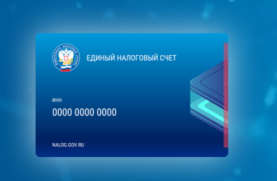 О способах получения актуальной информации о ЕНС и особенностях предоставления услуг по бесплатному информированию
2023 ГОД
О СПОСОБАХ ПОЛУЧЕНИЯ АКТУАЛЬНОЙ ИНФОРМАЦИИ О ЕНС
ПРОМОСТРАНИЦА ФНС РОССИИ
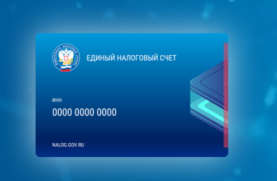 Помогает разобраться в нюансах перехода на новый порядок учета обязательных платежей
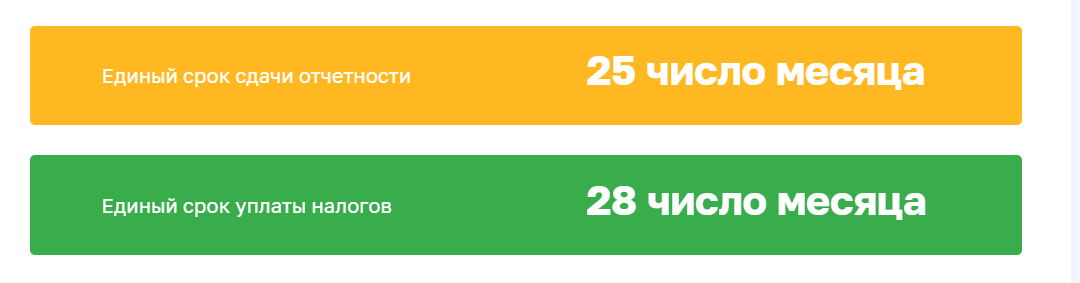 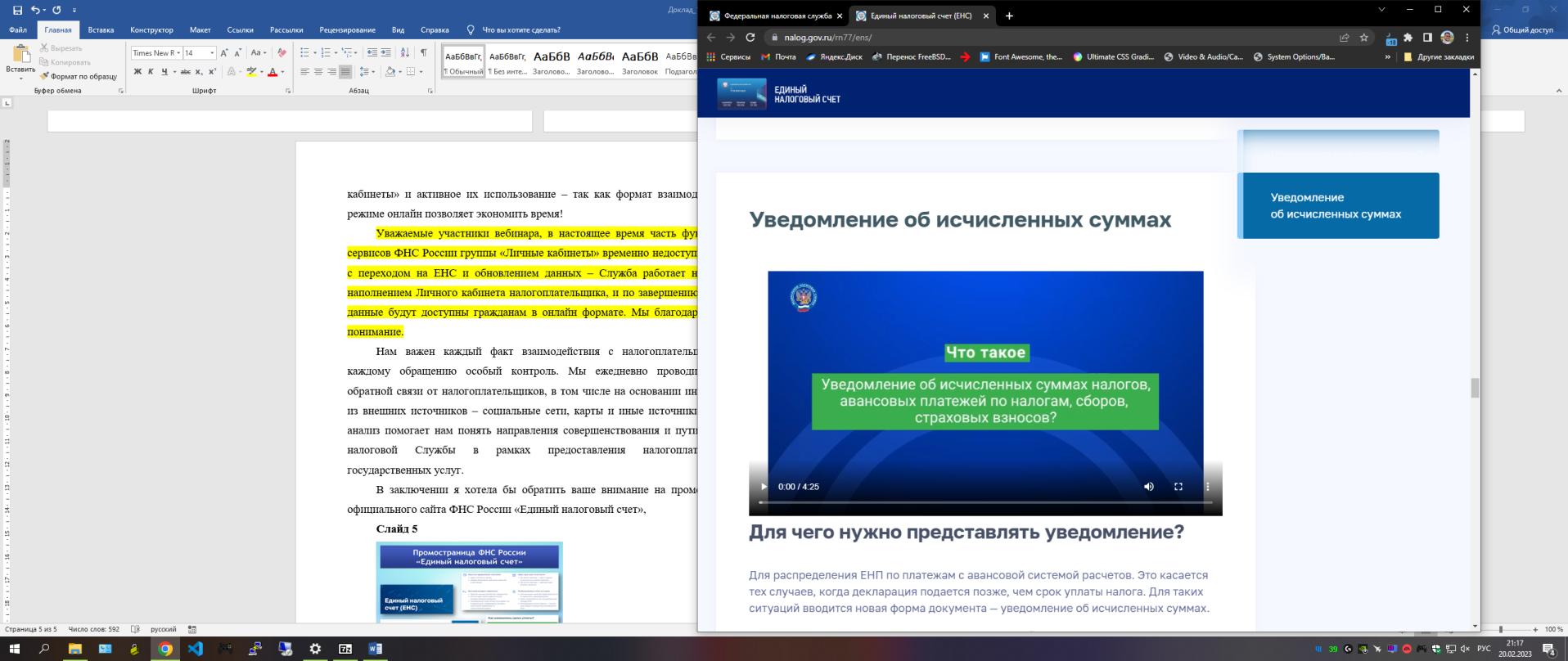 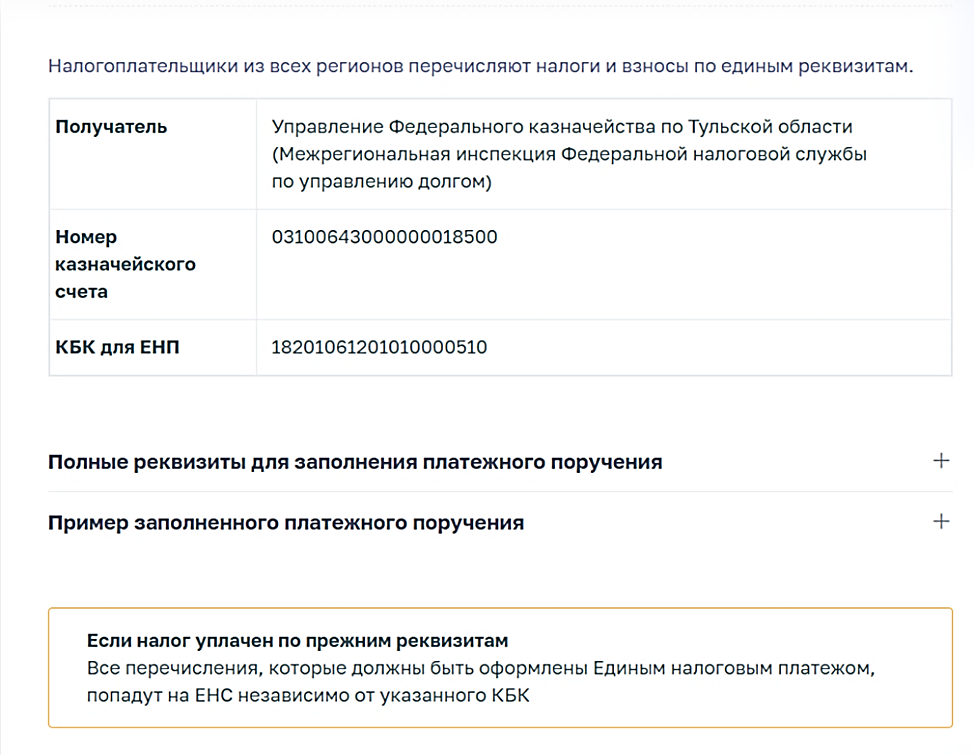 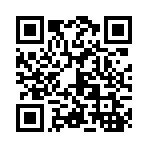 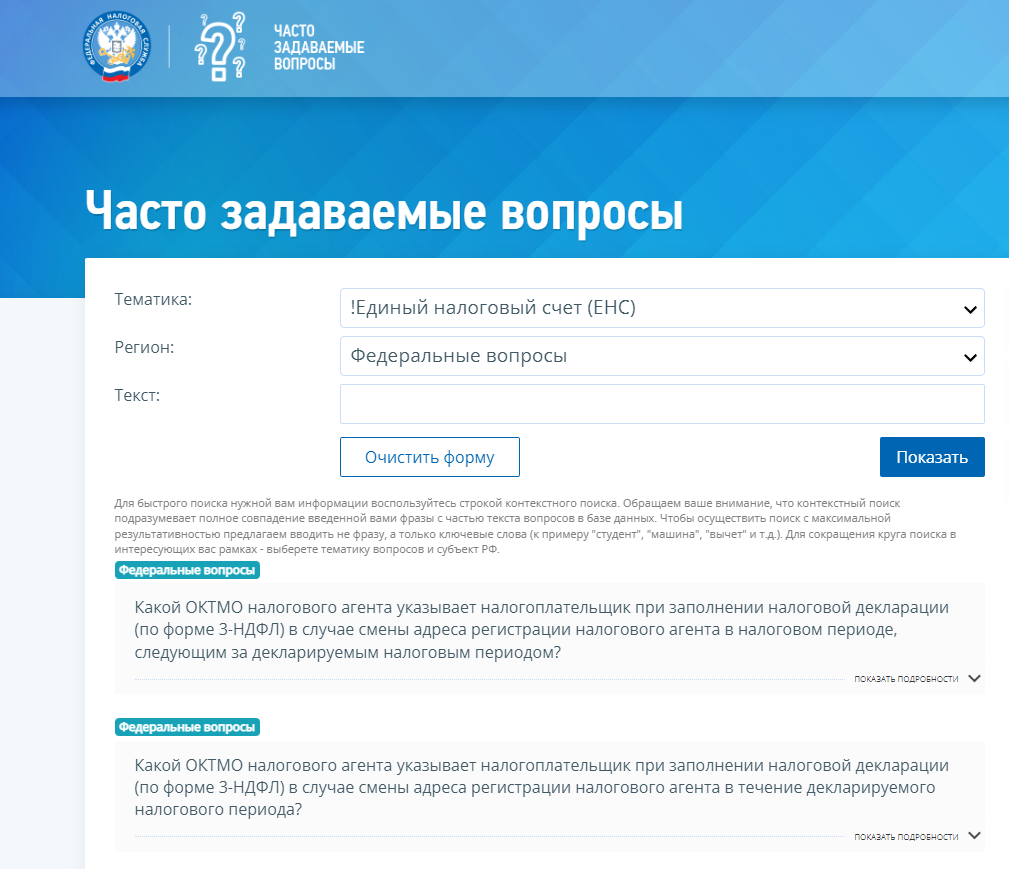 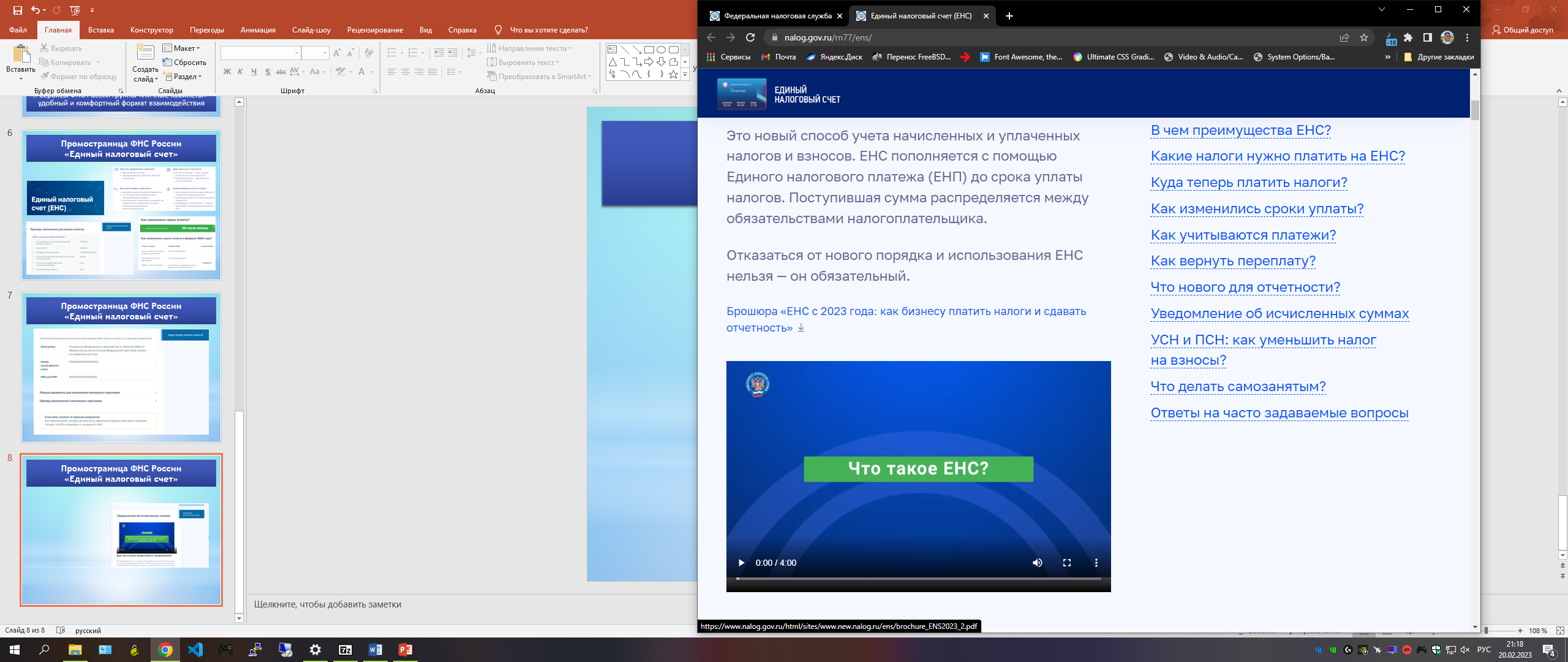 О СПОСОБАХ ПОЛУЧЕНИЯ АКТУАЛЬНОЙ ИНФОРМАЦИИ О ЕНС
РОБОТ-ПОМОЩНИК ПО ЕНС ПОМОЖЕТ НЕ ДОПУСТИТЬ ОШИБКИ
ПРОМОСТРАНИЦА ФНС РОССИИ:ОШИБКИ
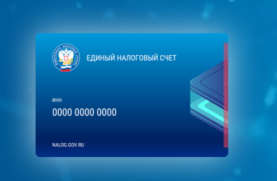 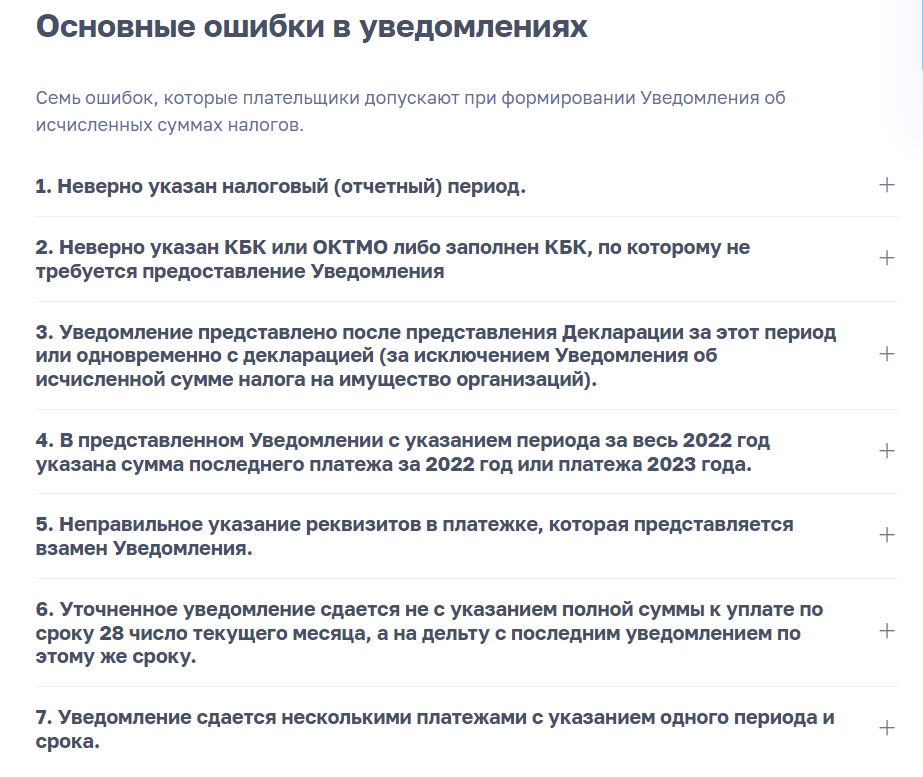 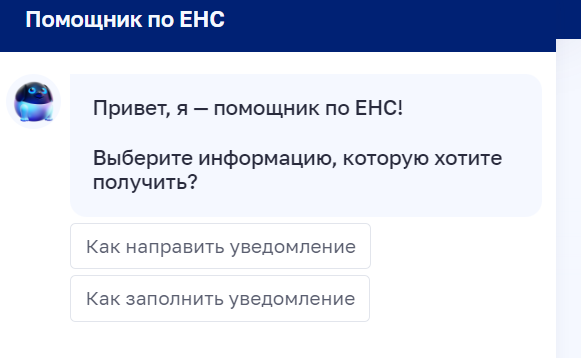 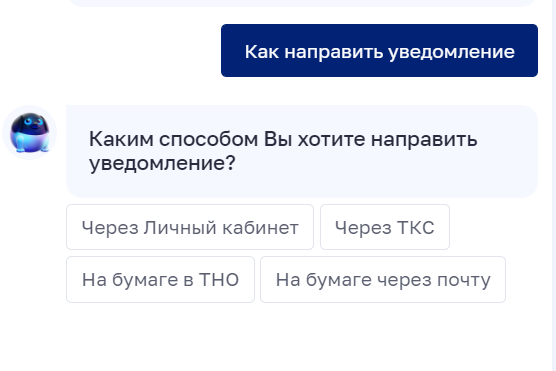 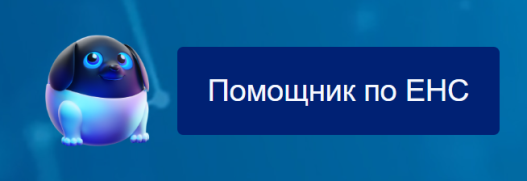 О СПОСОБАХ ПОЛУЧЕНИЯ АКТУАЛЬНОЙ ИНФОРМАЦИИ О ЕНС
СЕРВИС «УПЛАТА НАЛОГОВ И ПОШЛИН»
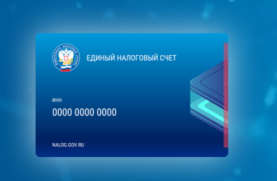 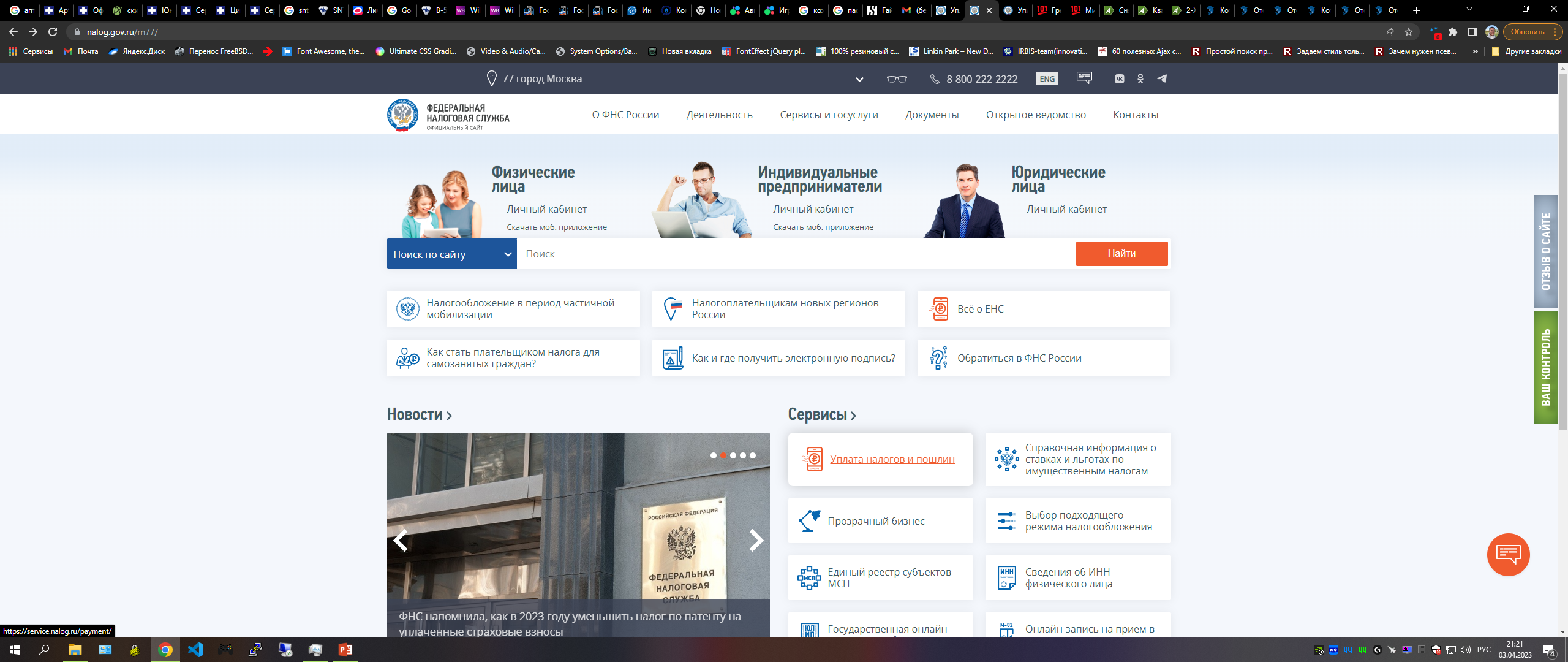 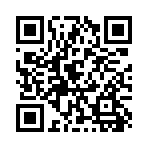 О СПОСОБАХ ПОЛУЧЕНИЯ АКТУАЛЬНОЙ ИНФОРМАЦИИ О ЕНС
ИНСТРУКЦИЯ ПО ФОРМИРОВАНИЮ ЗАЯВЛЕНИЯ 
О РАСПОРЯЖЕНИИ
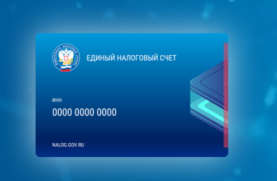 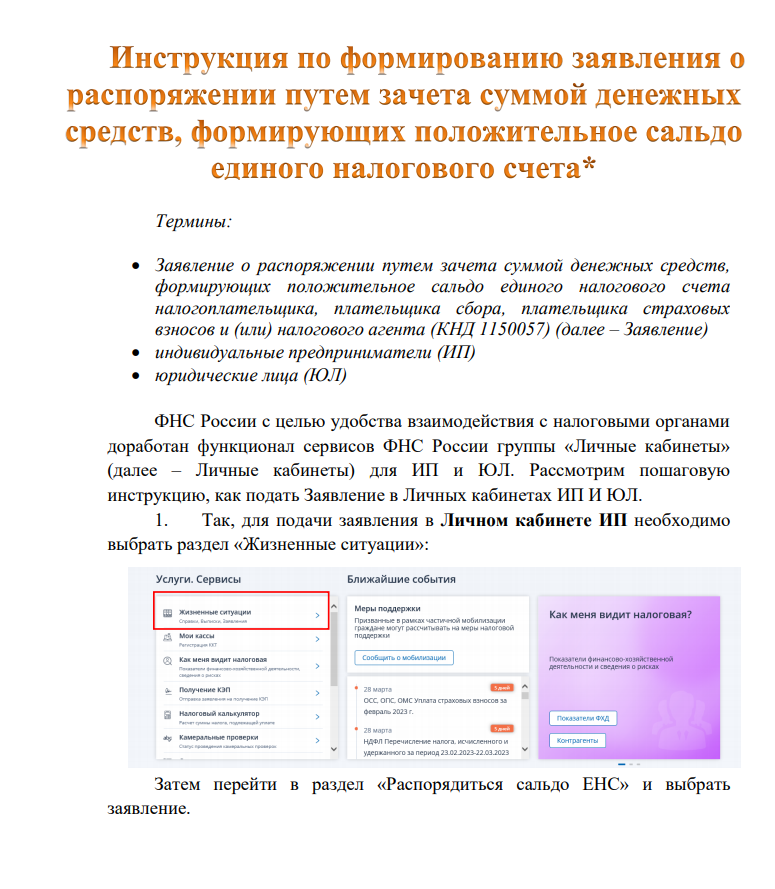 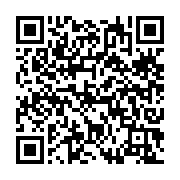 ОСОБЕННОСТИ ПРЕДОСТАВЛЕНИЯ УСЛУГ 
ПО БЕСПЛАТНОМУ ИНФОРМИРОВАНИЮ
ИНФОРМАЦИОННОЕ ОБСЛУЖИВАНИЕ:
 ИЗМЕНЕНИЯ С 1 ЯНВАРЯ 2023 ГОДА
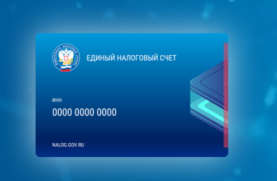 приказ ФНС России 
от 21.03.2023 № ЕД-7-19/177@
Федеральный закон
 от 14.07.2022 № 263-ФЗ
Исключена обязанность 
налоговых органов по предоставлению 
справки о состоянии расчетов с бюджетом по налогам
ОСОБЕННОСТИ ПРЕДОСТАВЛЕНИЯ УСЛУГ 
ПО БЕСПЛАТНОМУ ИНФОРМИРОВАНИЮ
ИНФОРМАЦИОННОЕ ОБСЛУЖИВАНИЕ НАЛОГОПЛАТЕЛЬЩИКОВ
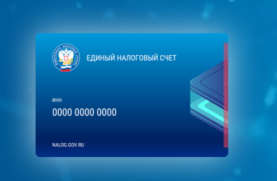 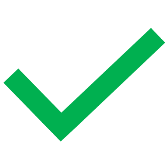 ОсобенностИ:

справки формируются  на дату формирования справки

ЕСЛИ 28-е число текущего месяца - нерабочий день,  то  АВТОформирование  будет осуществляться с 29-го числа

Данные в ЛК 28 числа отображаются по состоянию на 27 число месяца
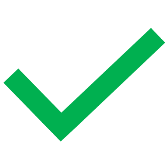 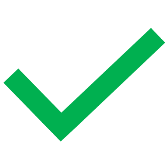 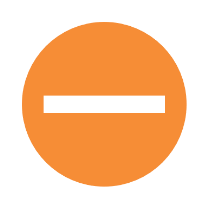 Форма заявлений (КНД 114237)
приказ ФНС России от 14.11.2022 № ЕД-7-19/1086@
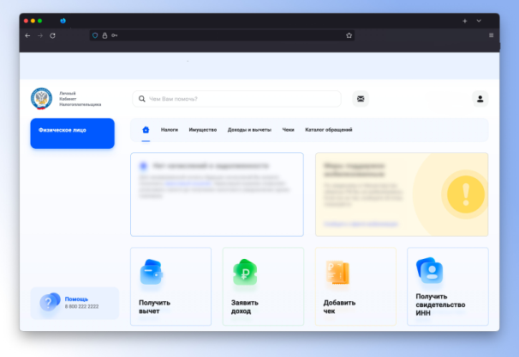 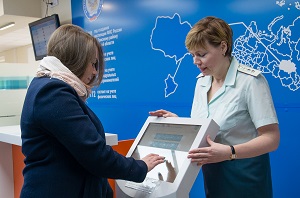 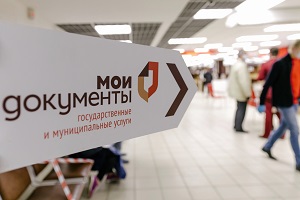 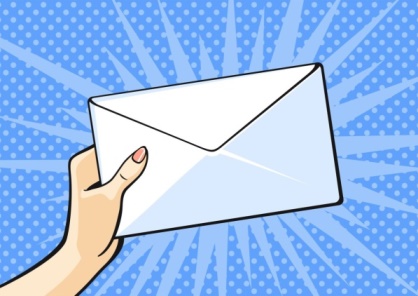 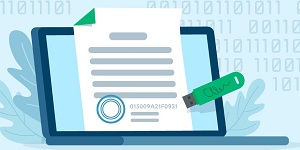 ОСОБЕННОСТИ ПРЕДОСТАВЛЕНИЯ УСЛУГ 
ПО БЕСПЛАТНОМУ ИНФОРМИРОВАНИЮ
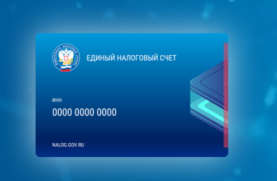 КАК ПОЛУЧИТЬ СВЕДЕНИЯ О СОСТОЯНИИ РАСЧЕТОВ С БЮДЖЕТОМ?
на e-mail
Провести сверку расчетов по налогам, 
пеням, штрафам, процентам, 
страховым взносам можно в налоговом органе на
личном приеме

Запись по телефону 8-800-222-22-22
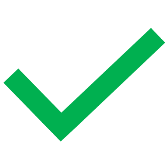 ОСОБЕННОСТИ ПРЕДОСТАВЛЕНИЯ УСЛУГ 
ПО БЕСПЛАТНОМУ ИНФОРМИРОВАНИЮ
СПОСОБЫ ОБРАЩЕНИЯ ПО ВОПРОСАМ ЕНС
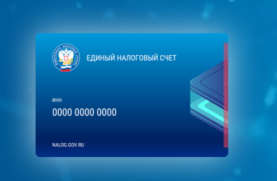 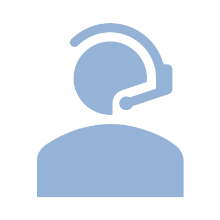 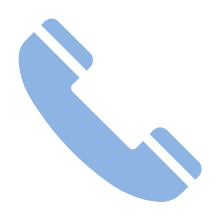 Официальный сайт ФНС России
NALOG.GOV.RU
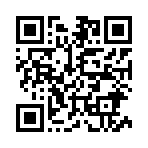 .
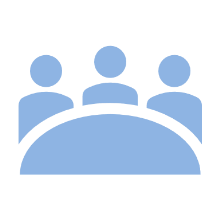 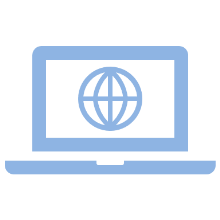 ОСОБЕННОСТИ ПРЕДОСТАВЛЕНИЯ УСЛУГ 
ПО БЕСПЛАТНОМУ ИНФОРМИРОВАНИЮ
АНОНСЫ МЕРОПРИЯТИЙ ДЛЯ НАЛОГОПЛАТЕЛЬЩИКОВ
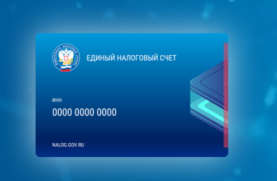 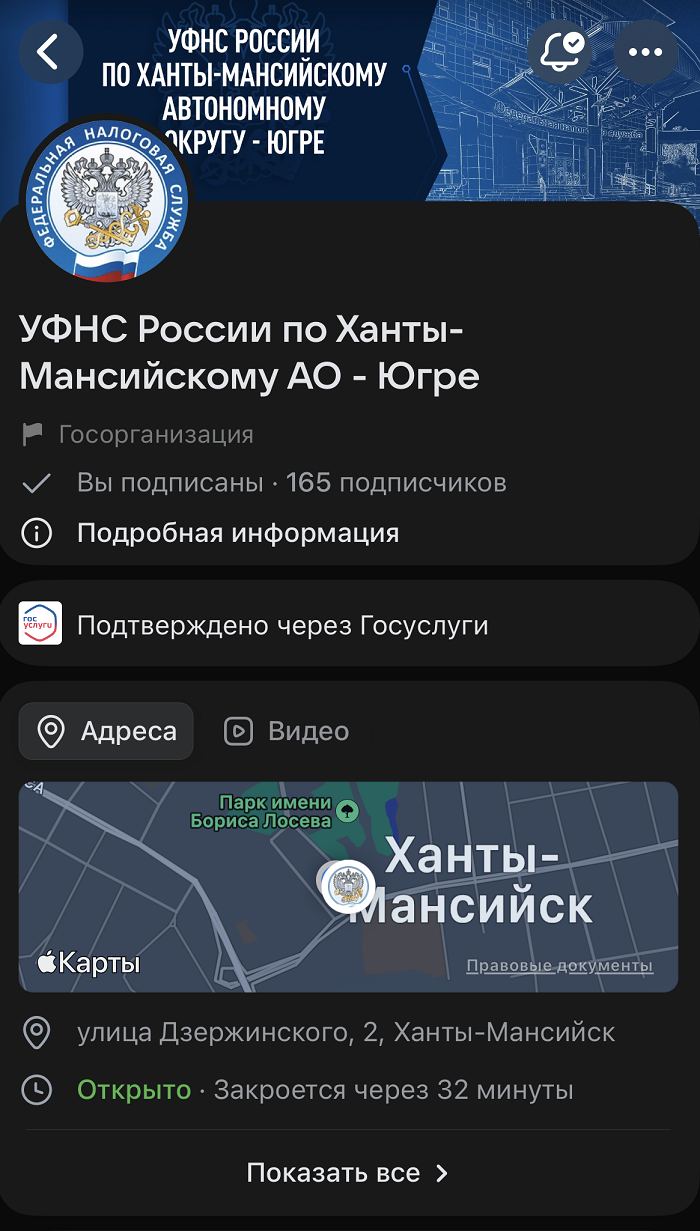 График мероприятий для налогоплательщиков
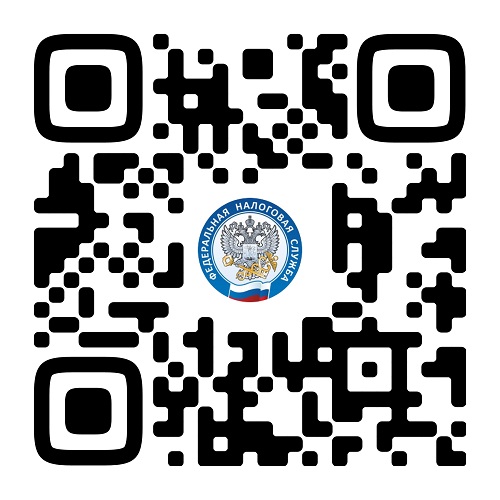 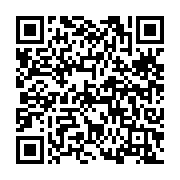 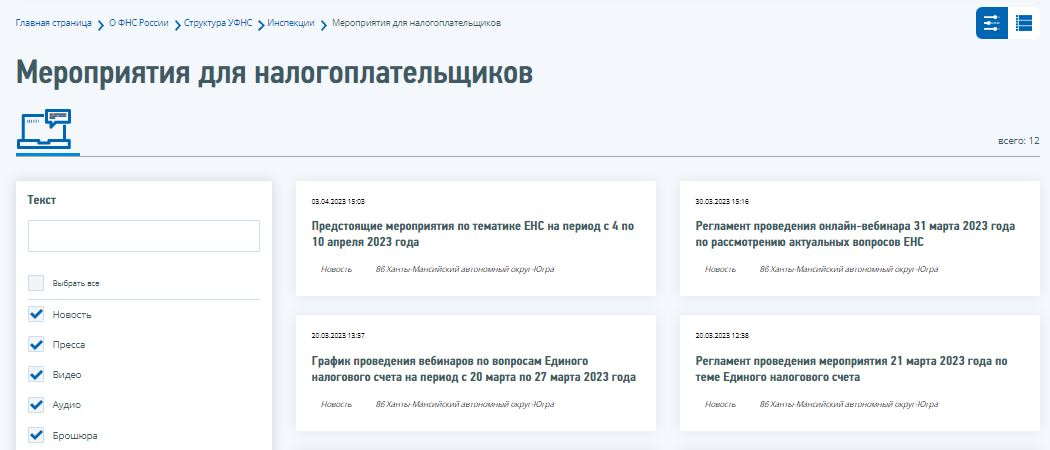